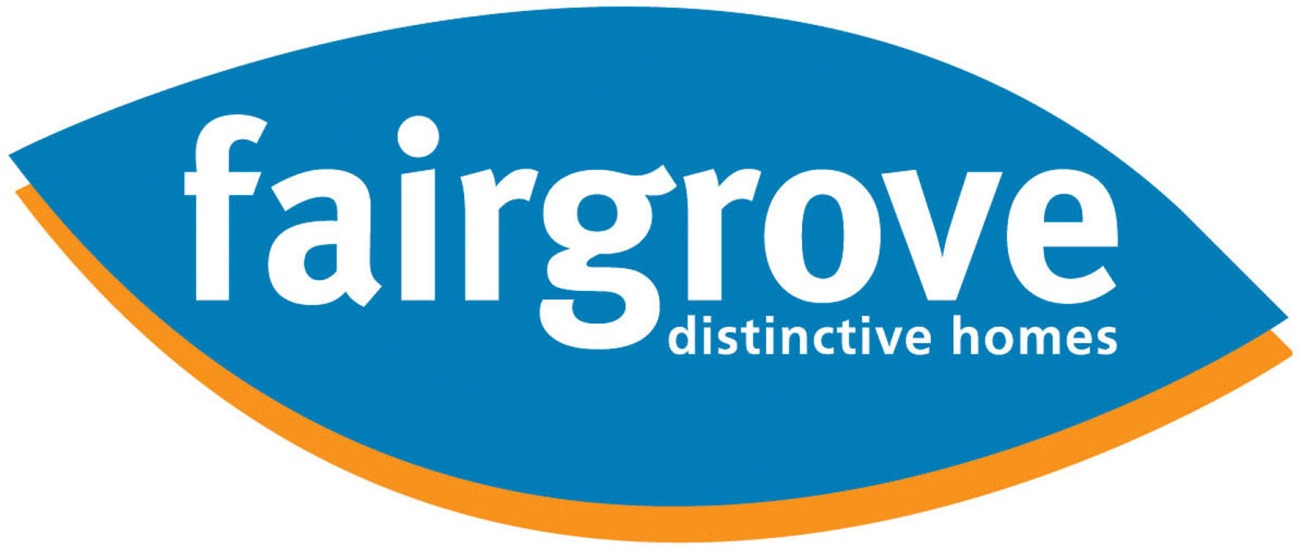 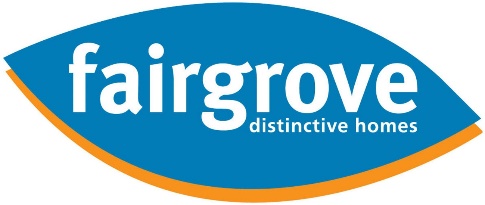 Steve Midgley

Original background
Supply to Construction industry
Timber then Kitchens
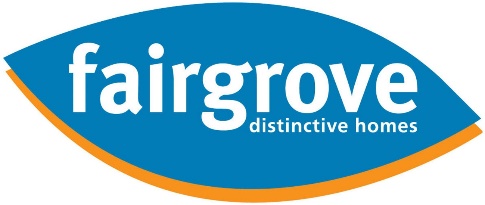 Steve Midgley

1989 joined a Family housebuilder in Lincolnshire
Didn’t survive that recession
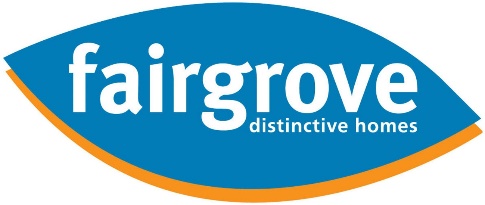 Steve Midgley

1995 formed Fairgrove Homes with wife, Chris
Currently Chairman of HBF Small Developers Group
Past Chairman HBF Midlands region
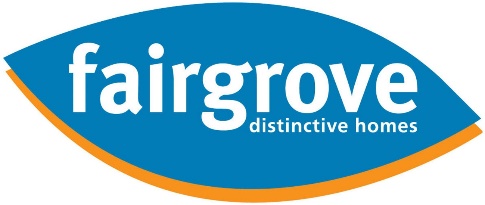 Fairgrove Homes Ltd

Based in East Midlands

Family business
Steve & Chris Midgley
Now sons Simon & James
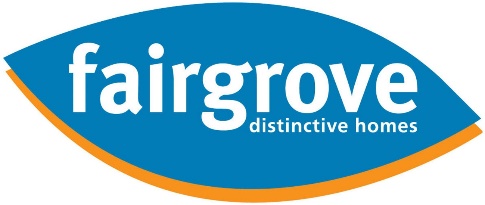 Fairgrove Homes Ltd

20 years in business
30 sites
270 homes
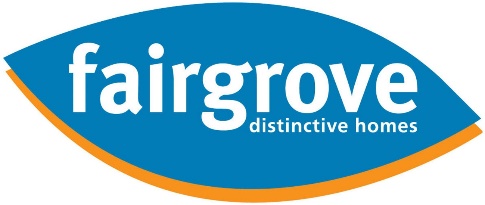 Fairgrove Homes Ltd

2006/2007 approaching 50 per annum
2010 dropped to 6
2015 target 36 & back upto 50 by 2017

That's a 10 year set back by the recession!
Previous Developments
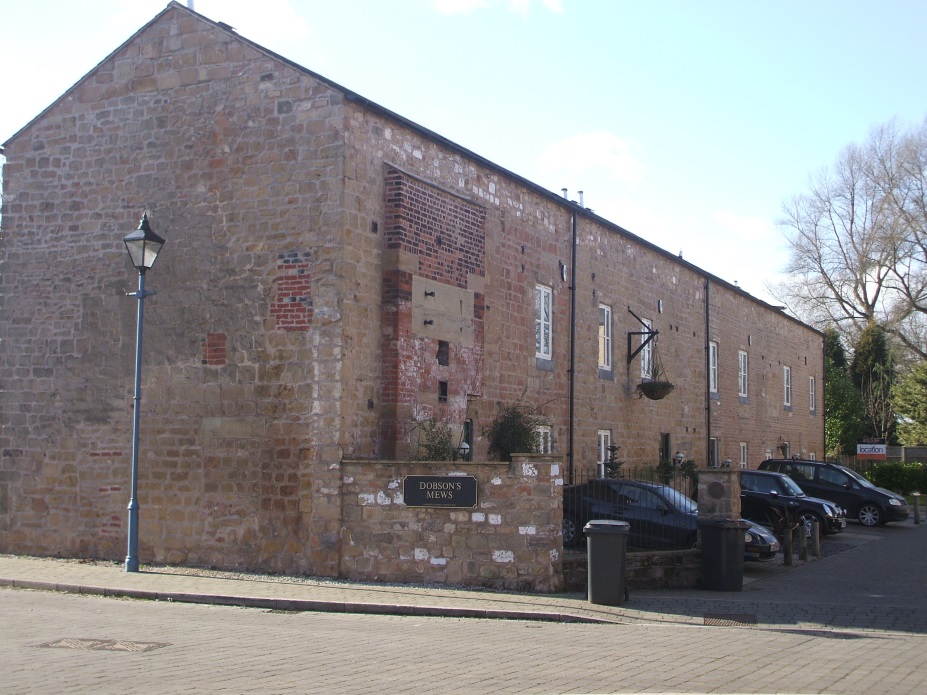 School Woods Close, Shipley
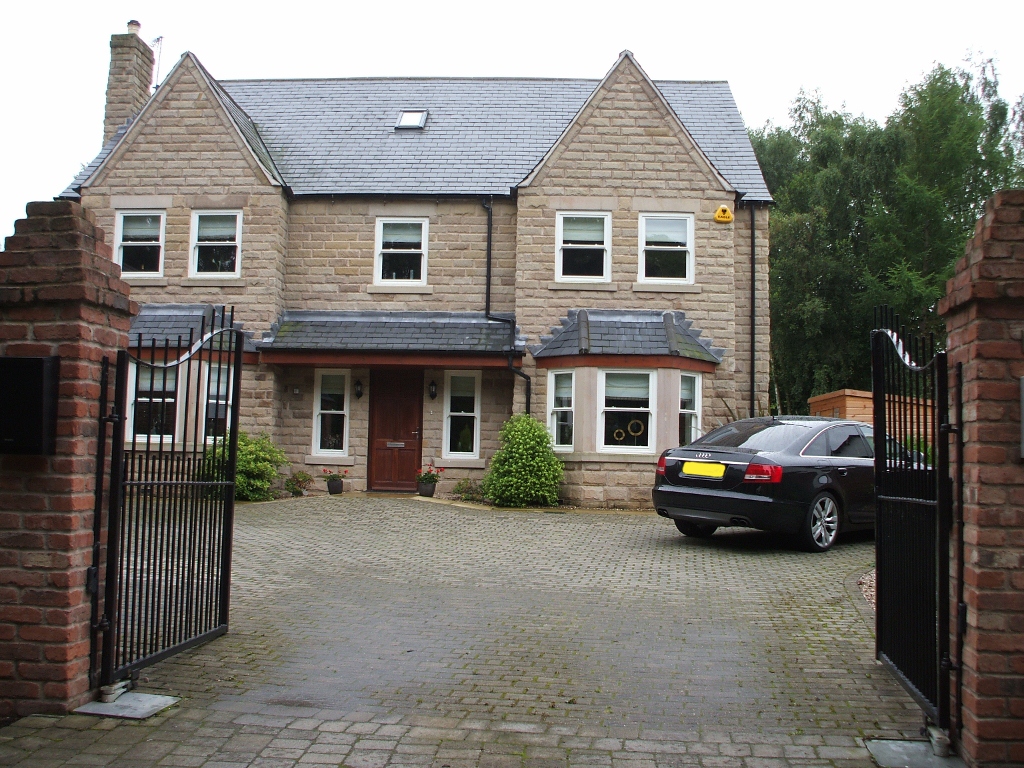 Dobson’s Mill, Sutton in Ashfield
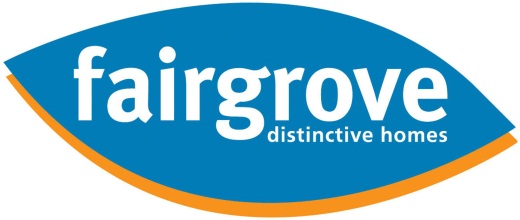 Previous Developments
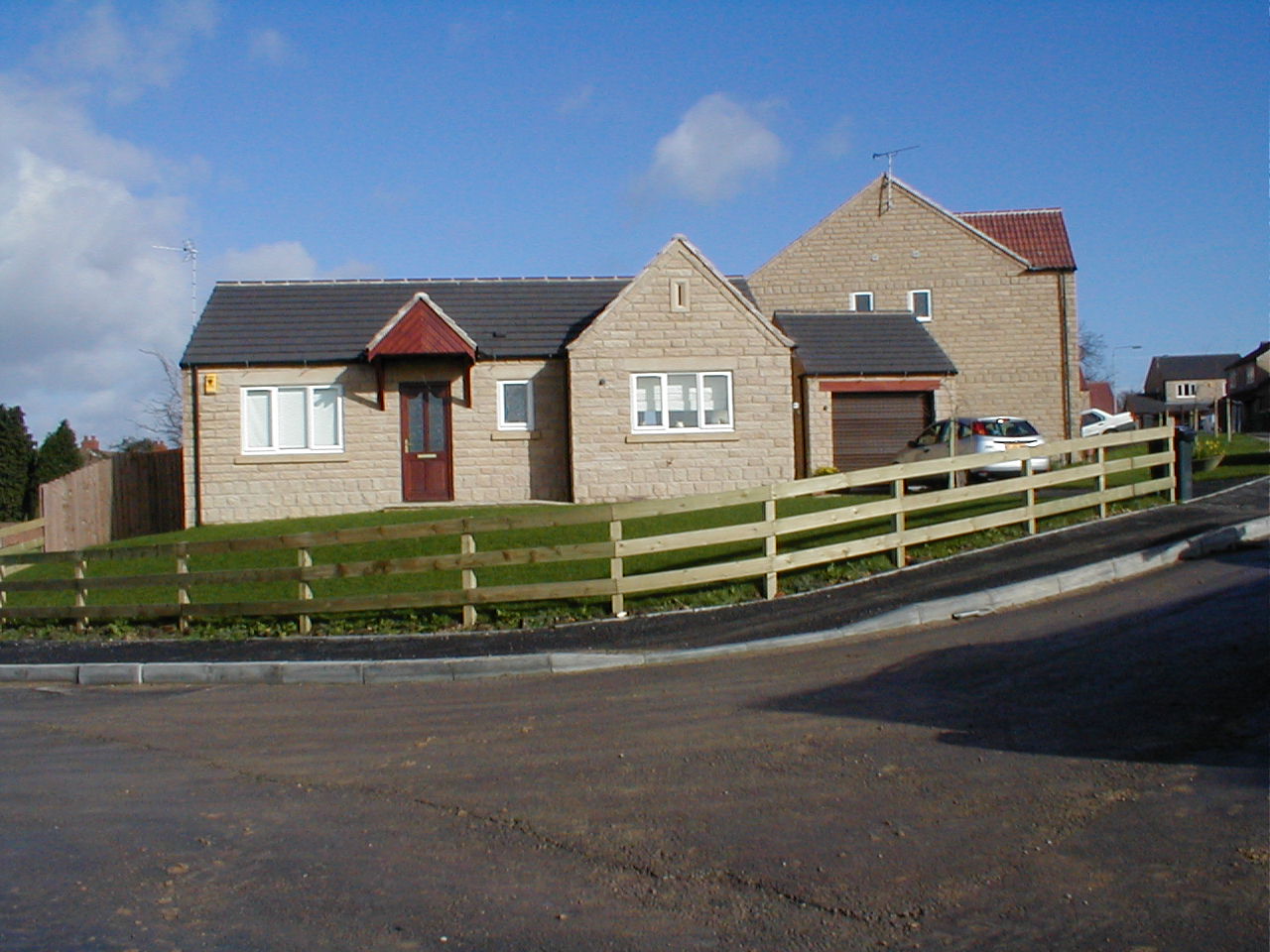 Rock House Close, Tibshelf
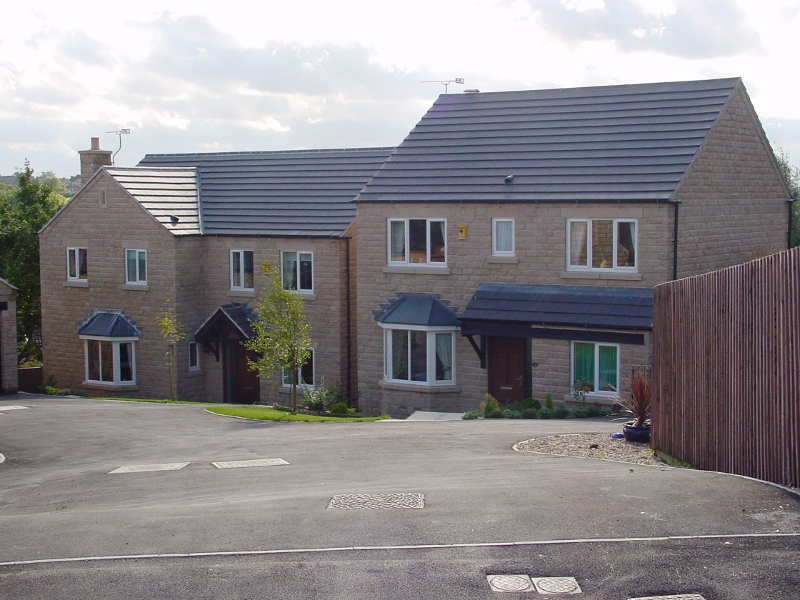 St Michael’s View, Selston
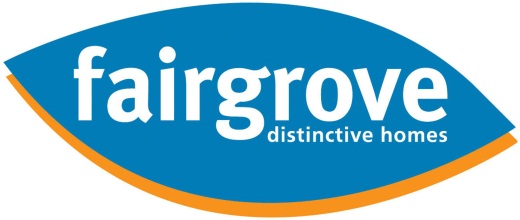 Previous Developments
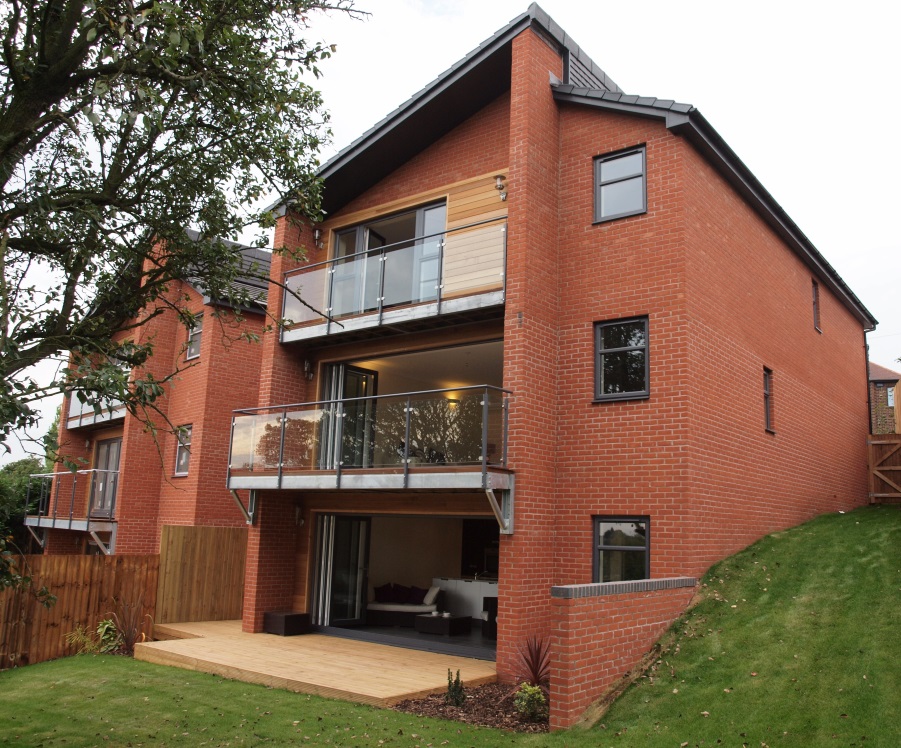 De Buseli Fields, Gedling
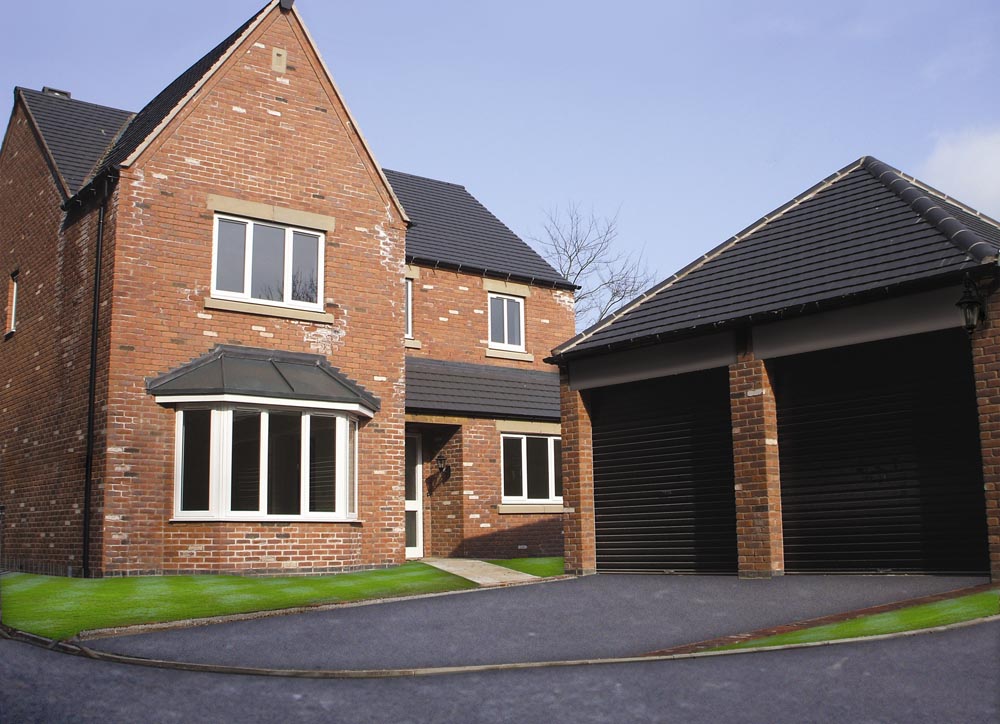 Ashworth Heights, Mapperley
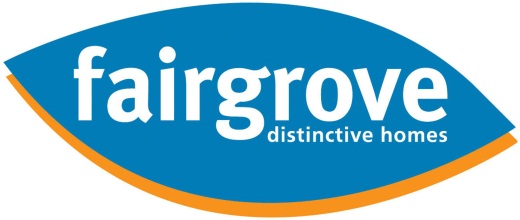 Previous Developments
Meadow View, Cloves Hill, Morley
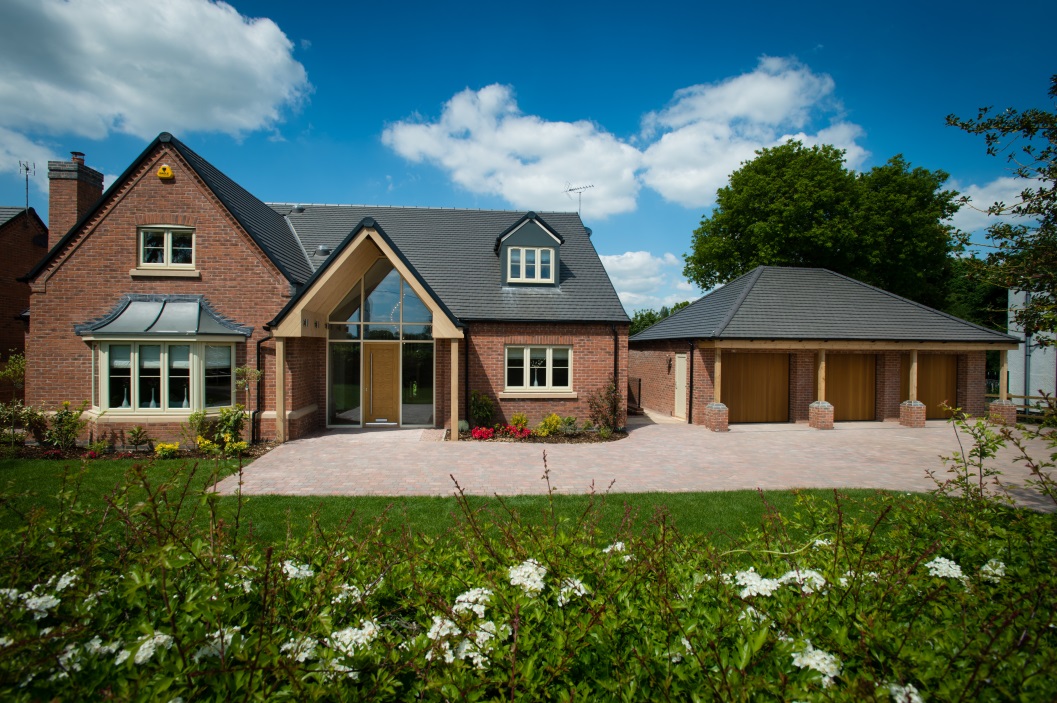 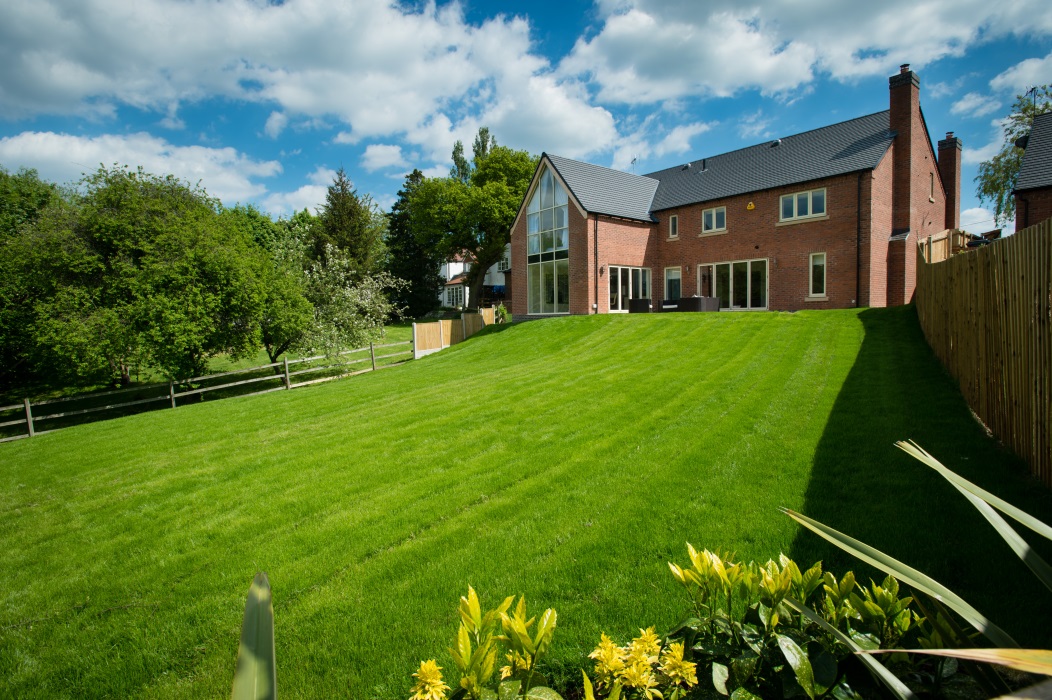 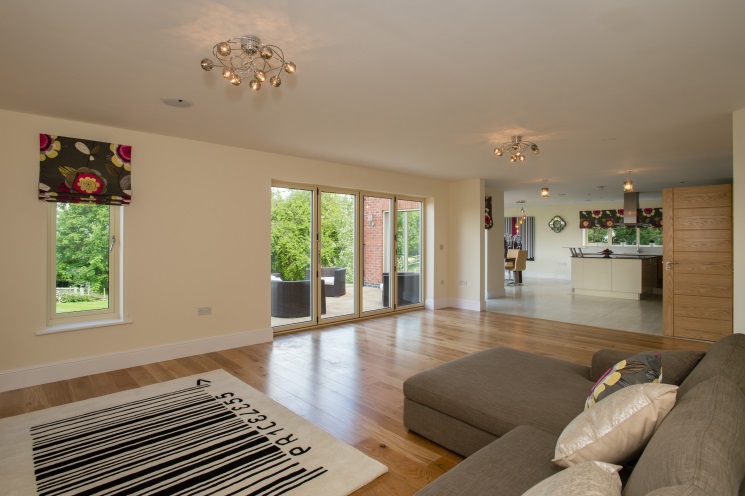 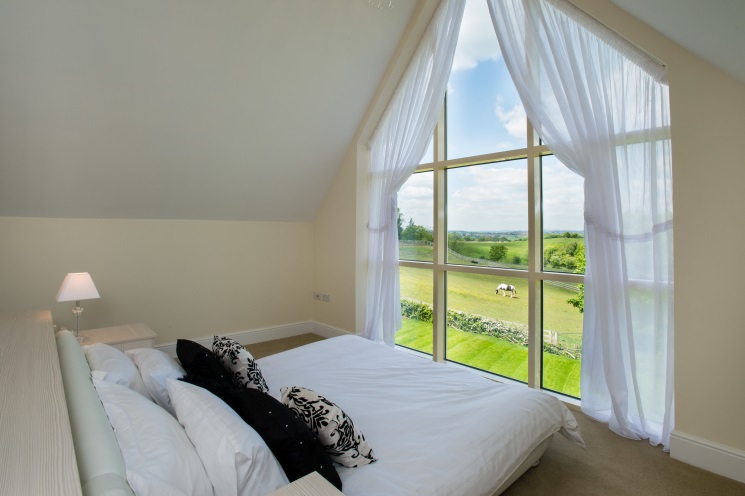 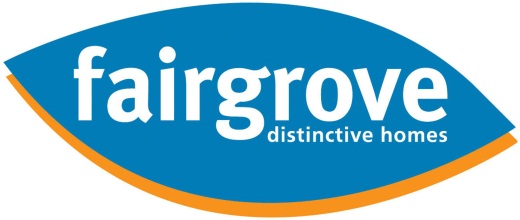 Commercial Projects
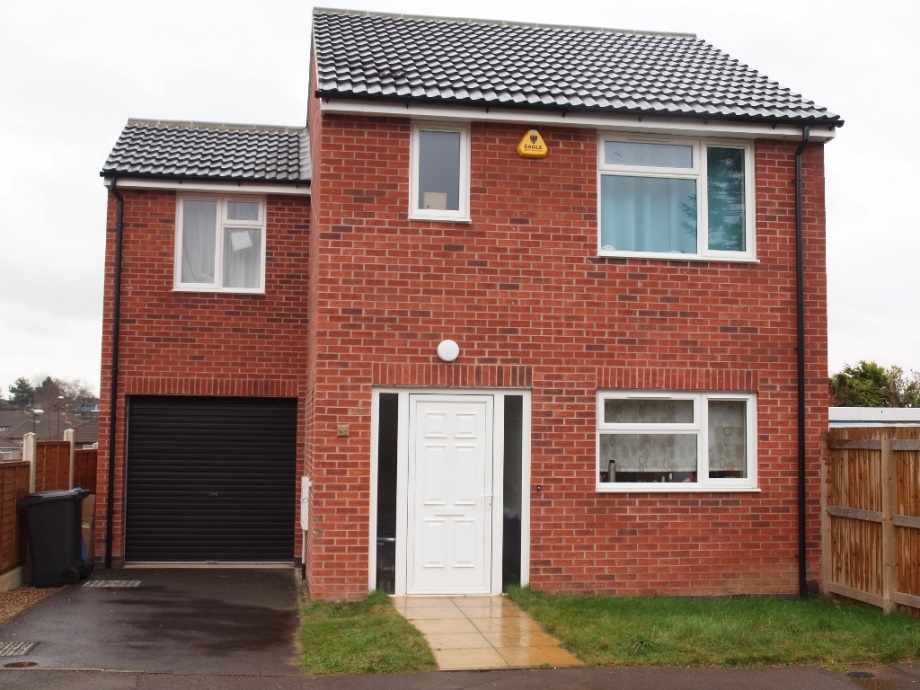 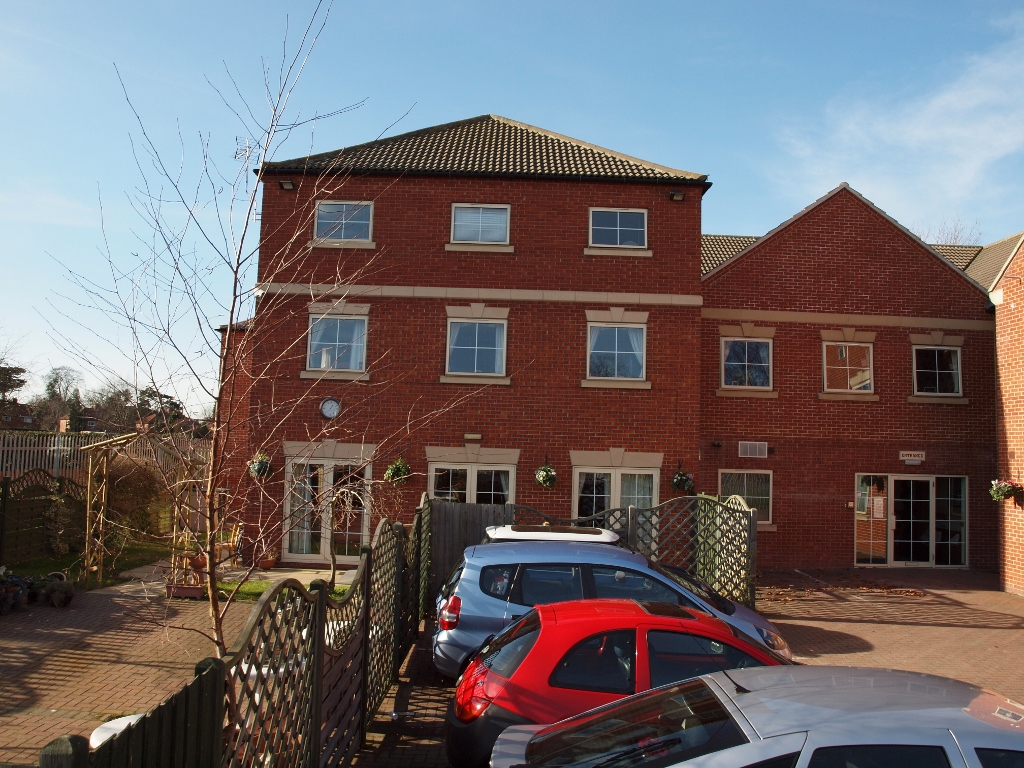 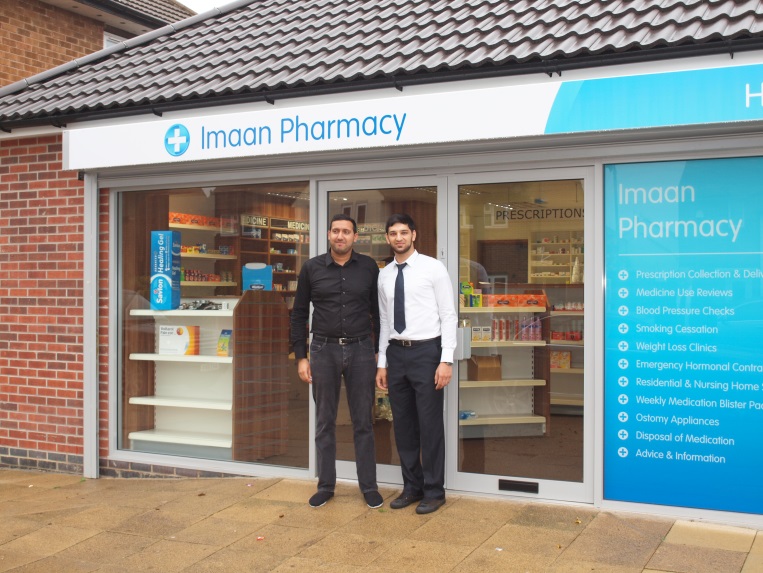 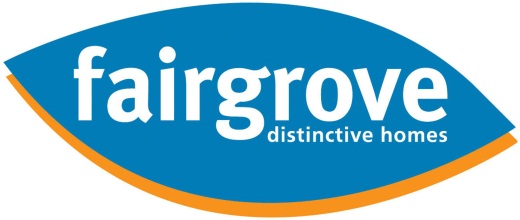 Self Build With Clean Hands!
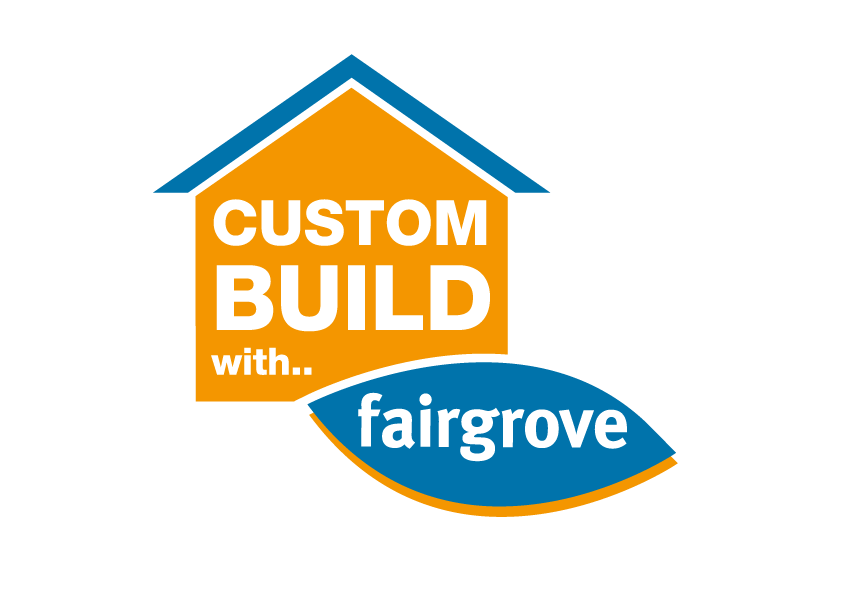 CHOOSE YOUR PLOT…
CHOOSE YOUR DESIGN…
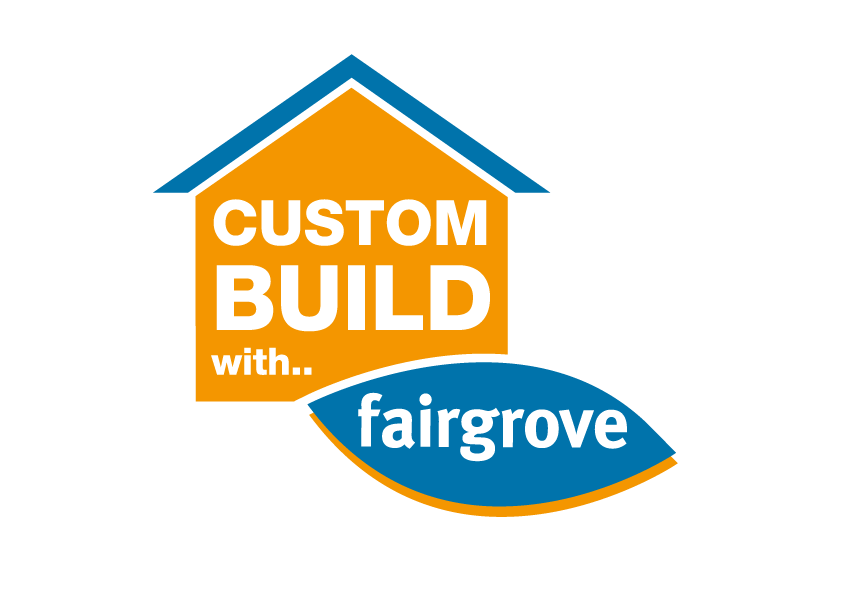 CHOOSE YOUR PRICE…
WATERTIGHT…
BASIC BUILD REGULATIONS…
BRONZE…
SILVER…
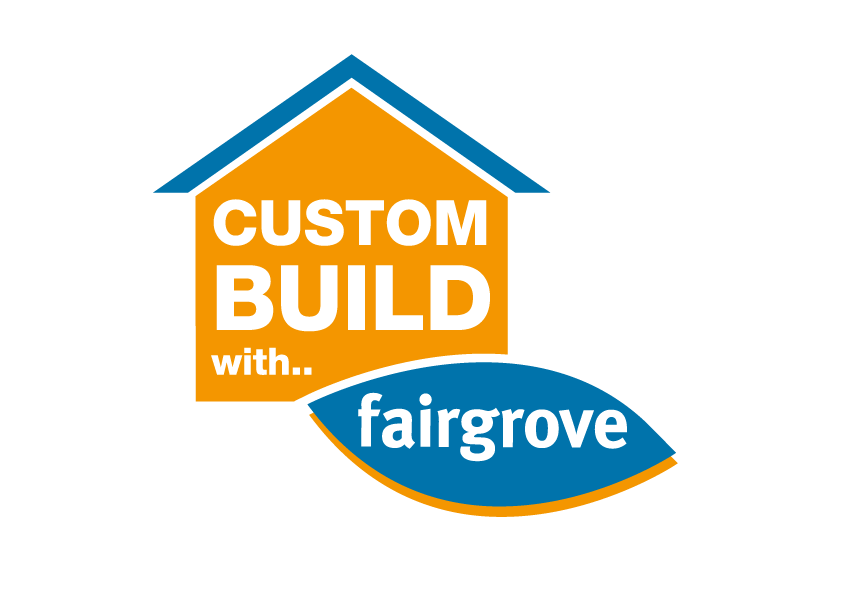 GOLD…
The Orchard, Morton, Derbyshire
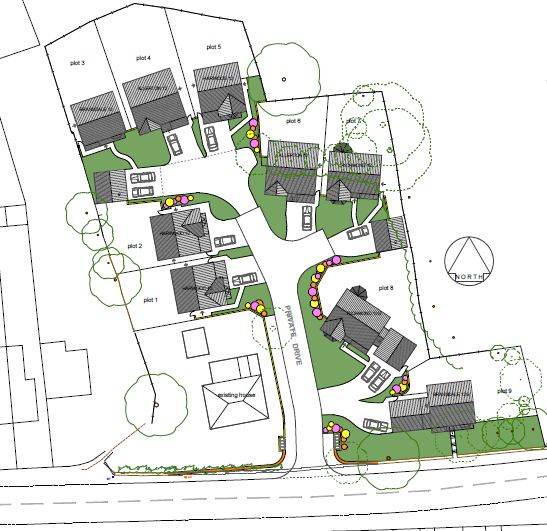 The Orchard, Morton – Richmond Design  Currently under construction
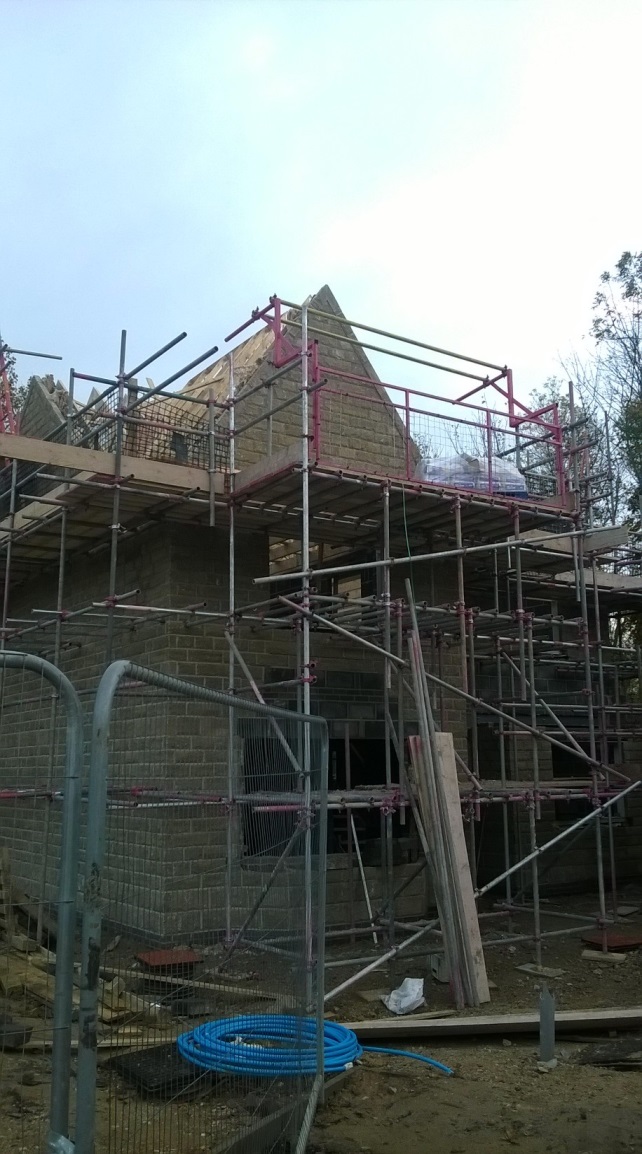 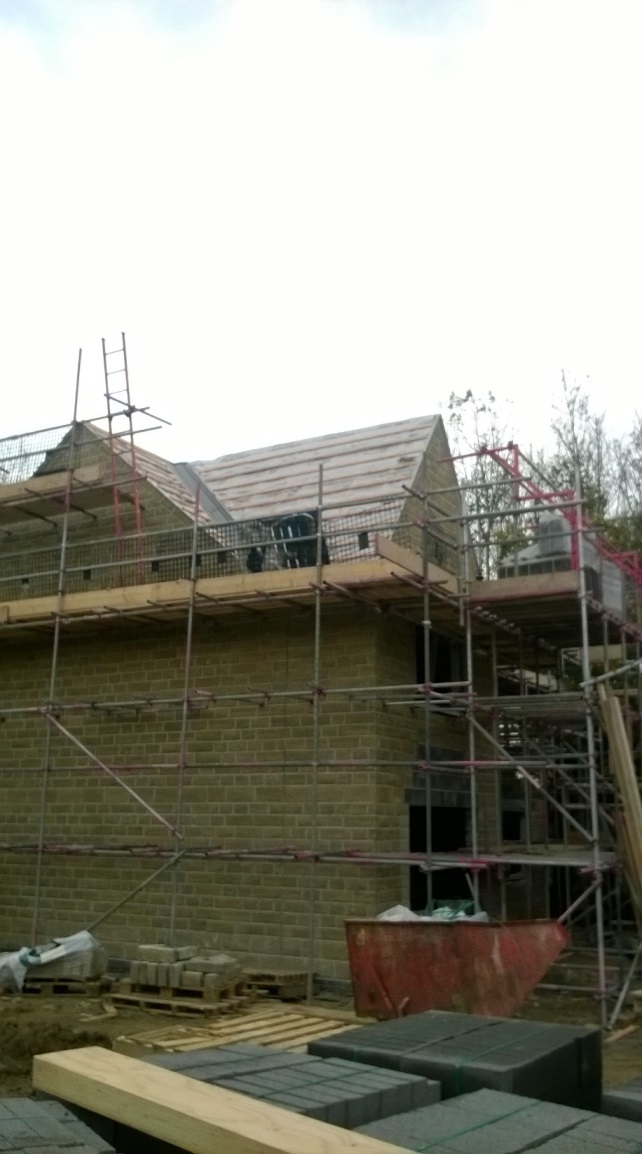 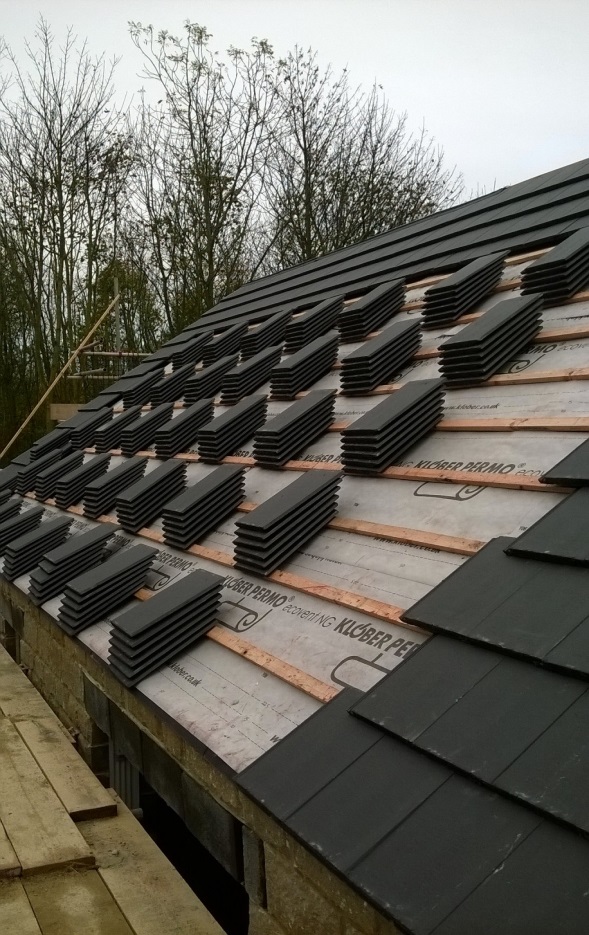 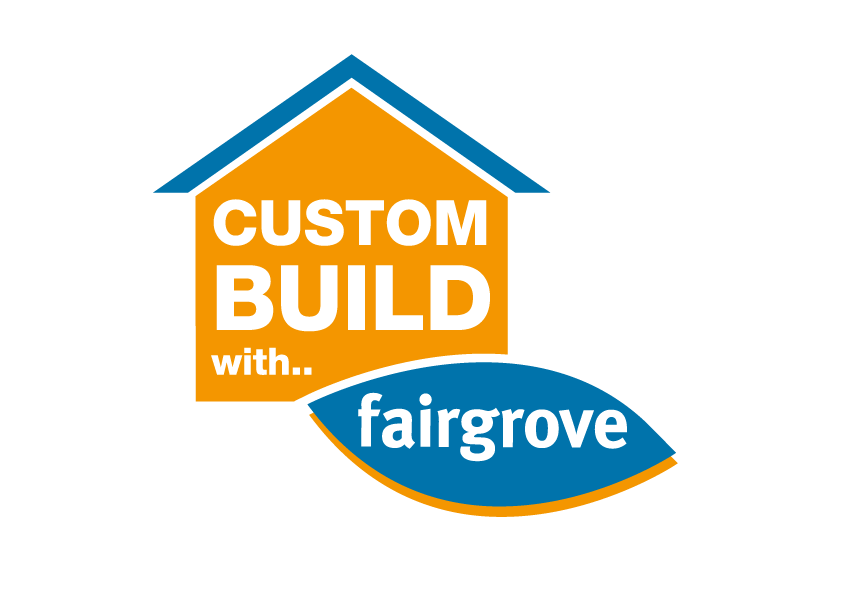 The Orchard, Morton – Richmond DesignClients now moved in
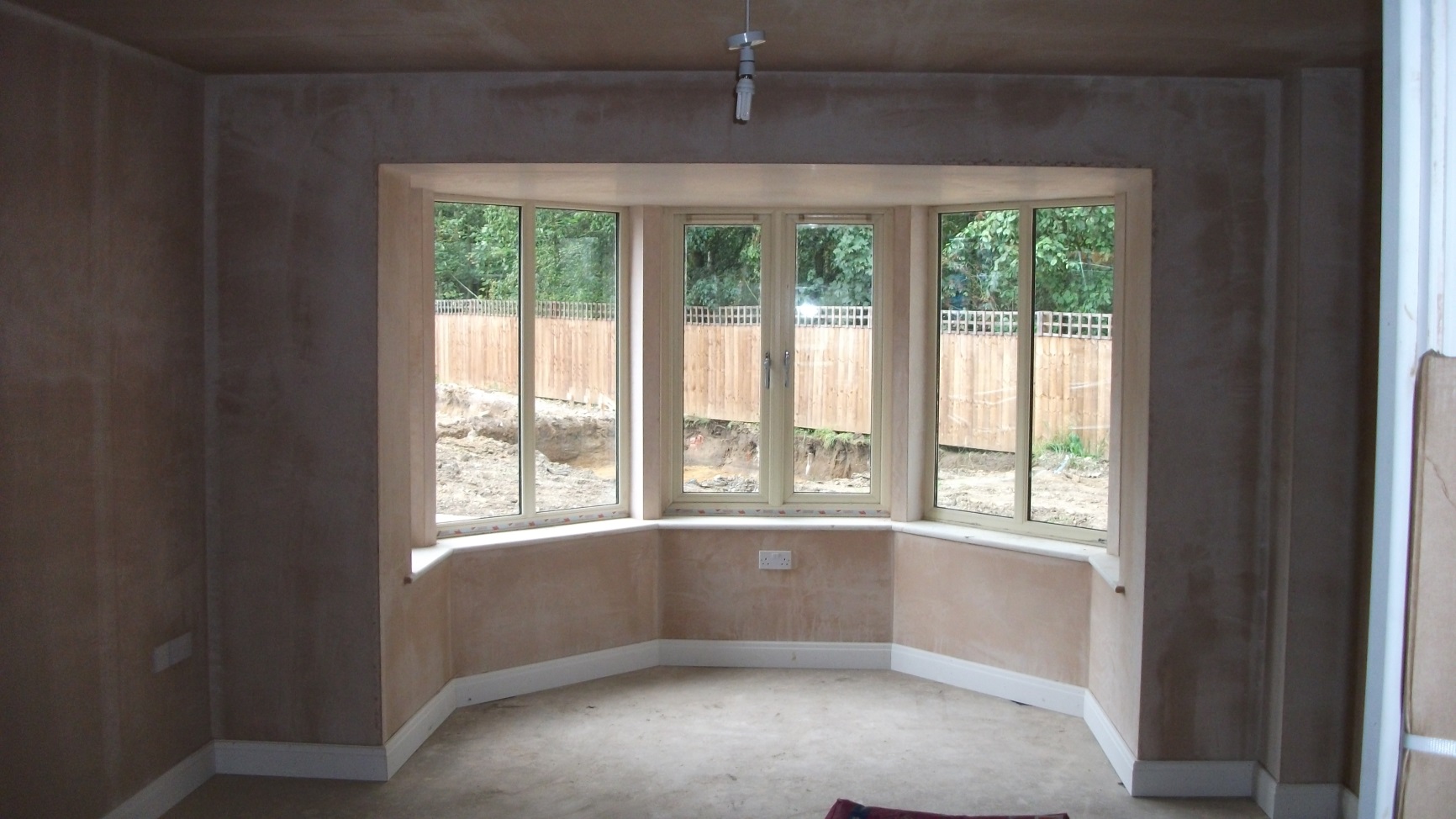 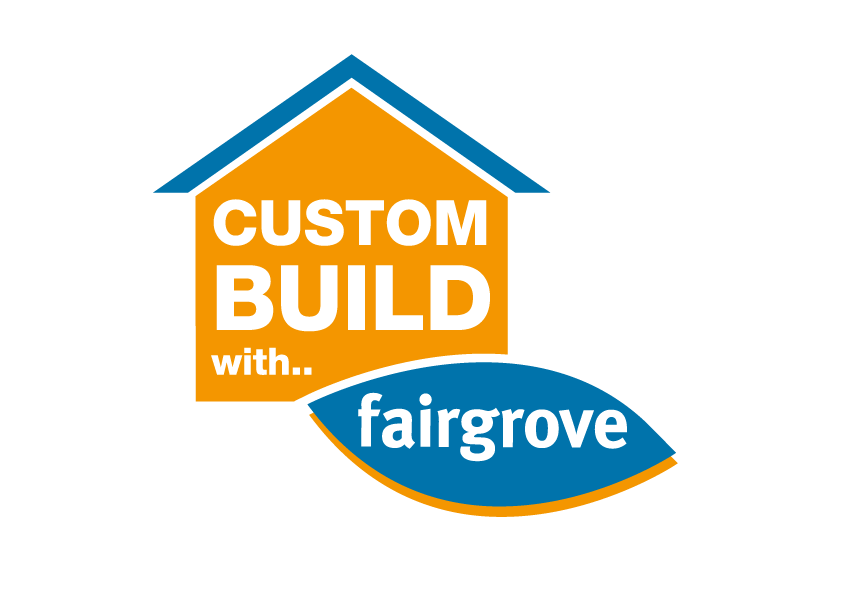 The Orchard, Morton – Richmond DesignClients now moved in
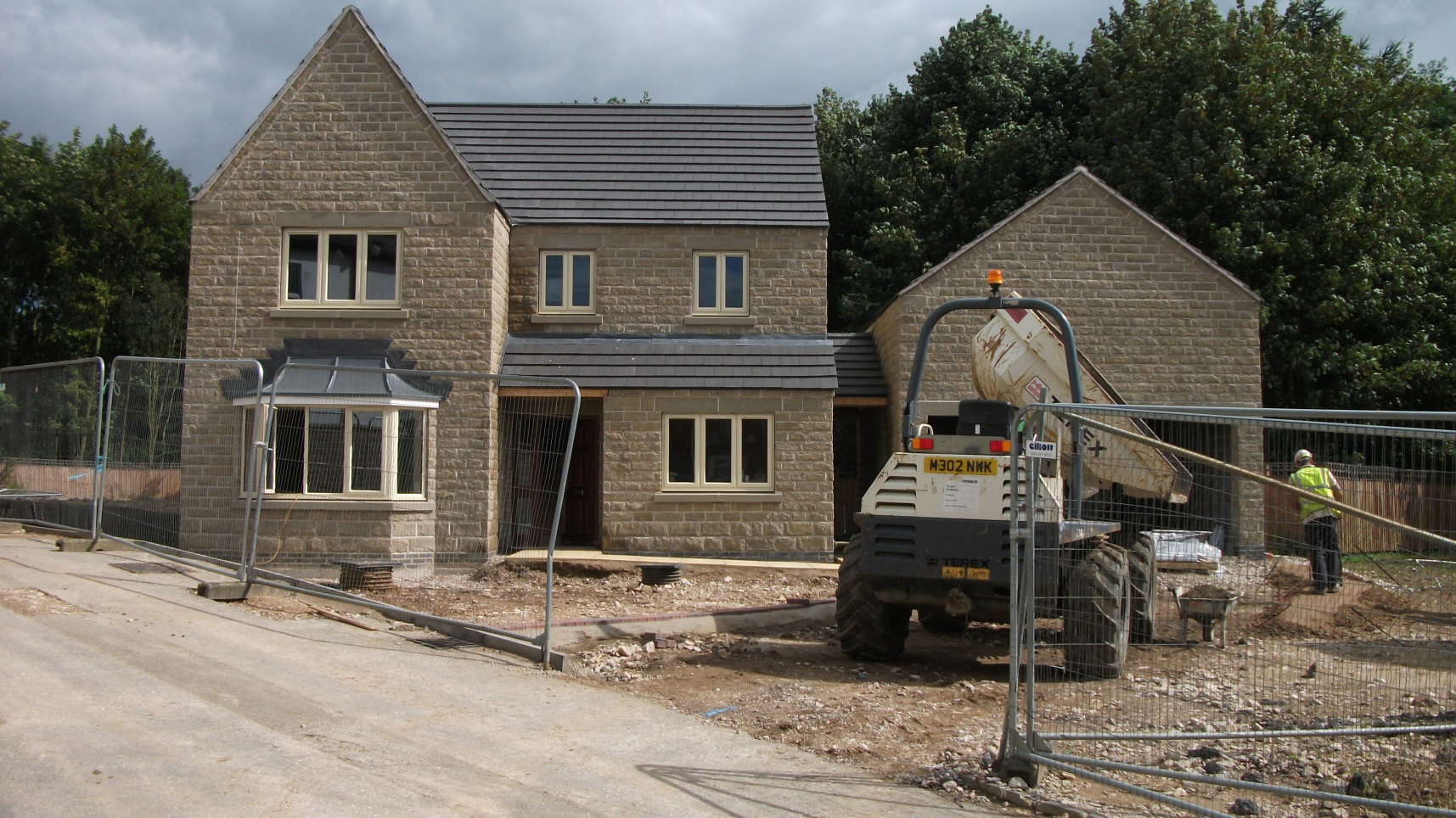 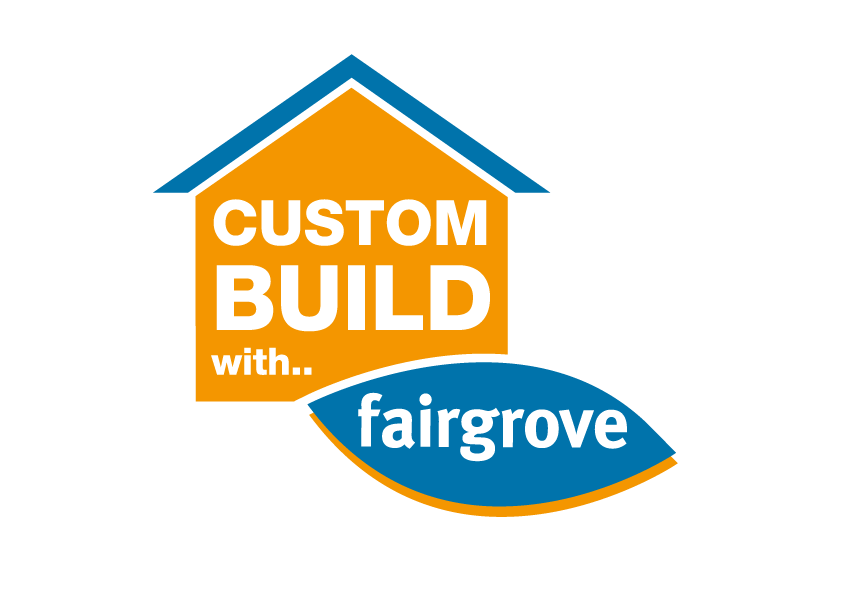 The Orchard, Morton – Available Designs
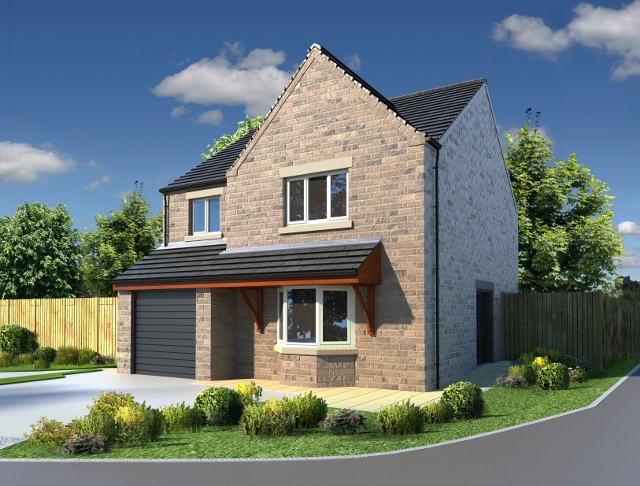 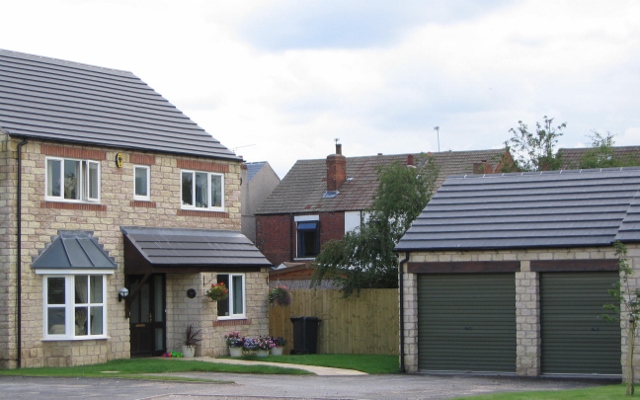 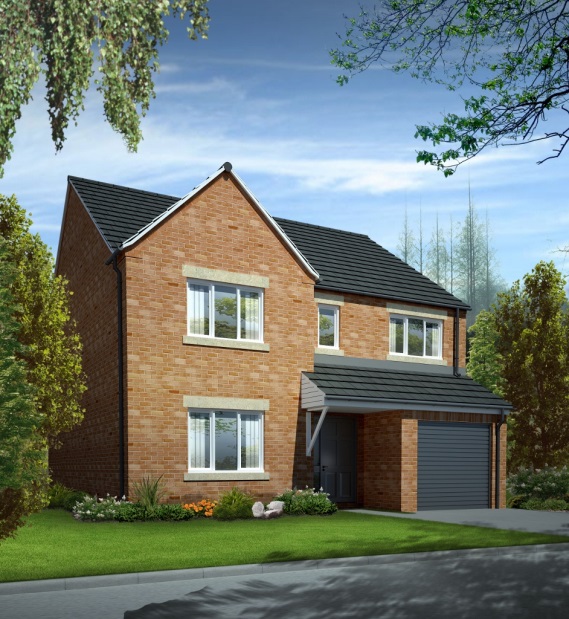 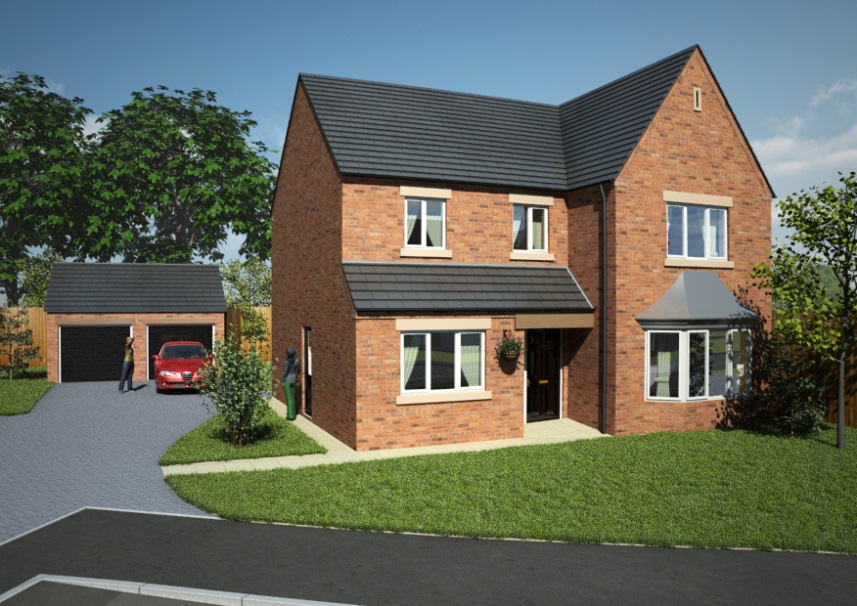 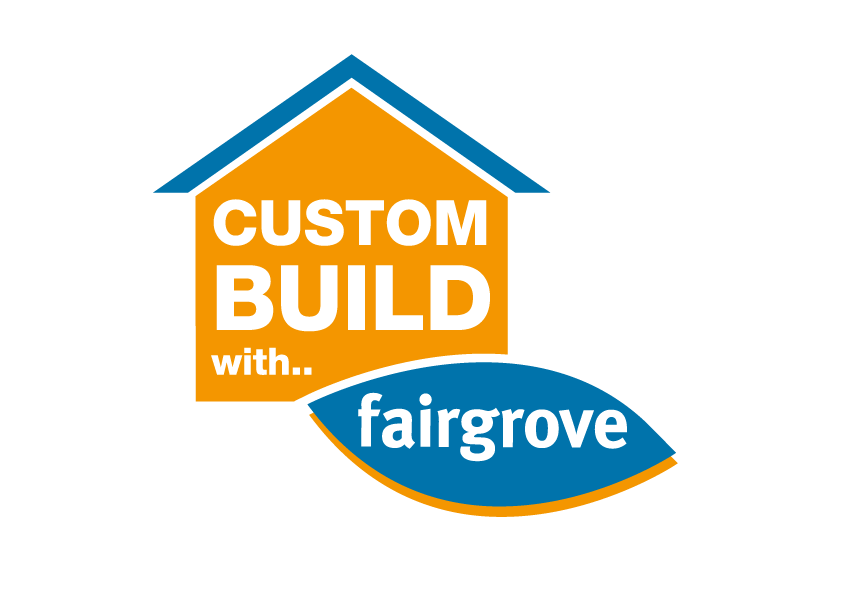 Dominion, Balby, Doncaster
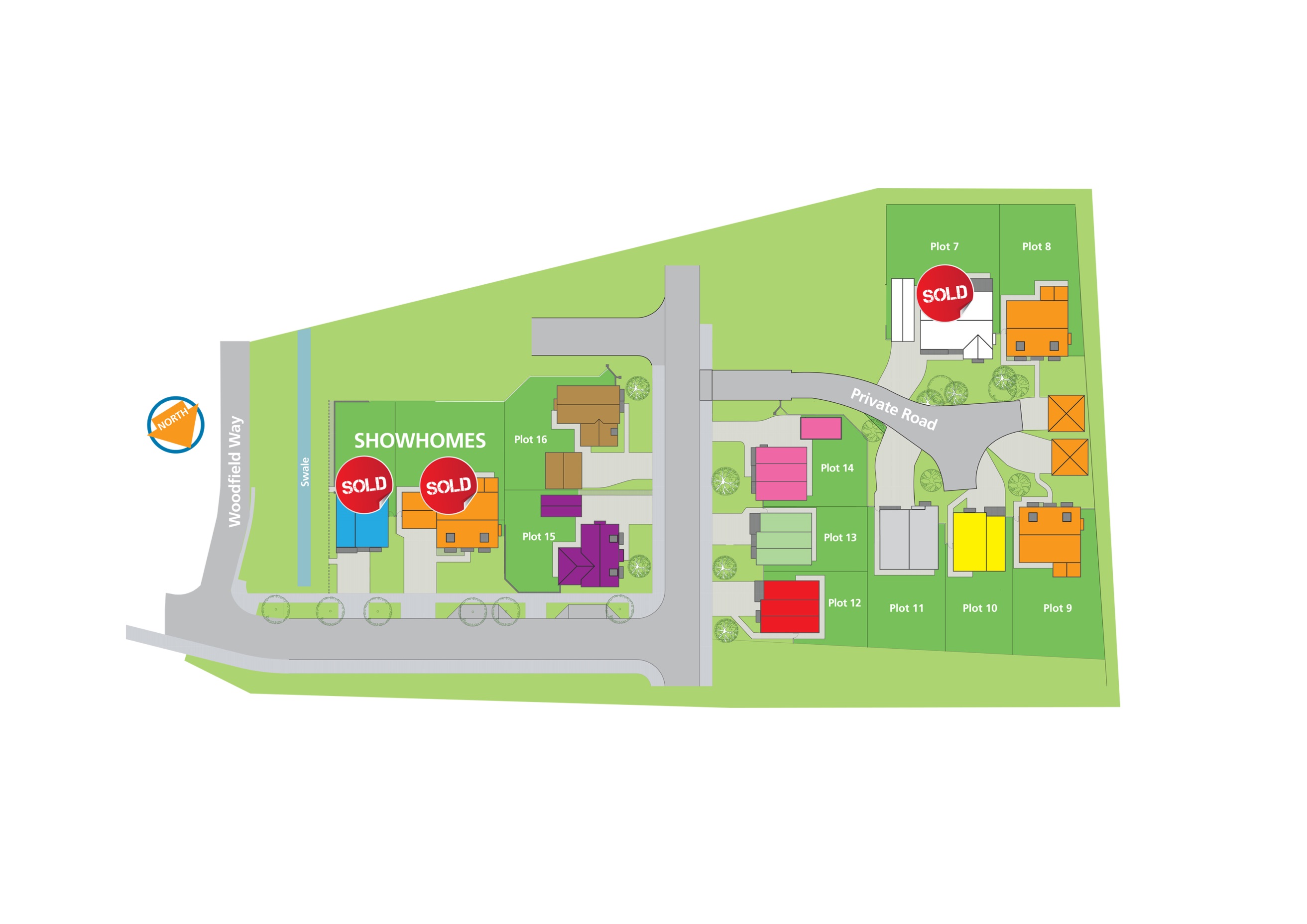 Dominion, Doncaster – Brompton Design  Currently under construction
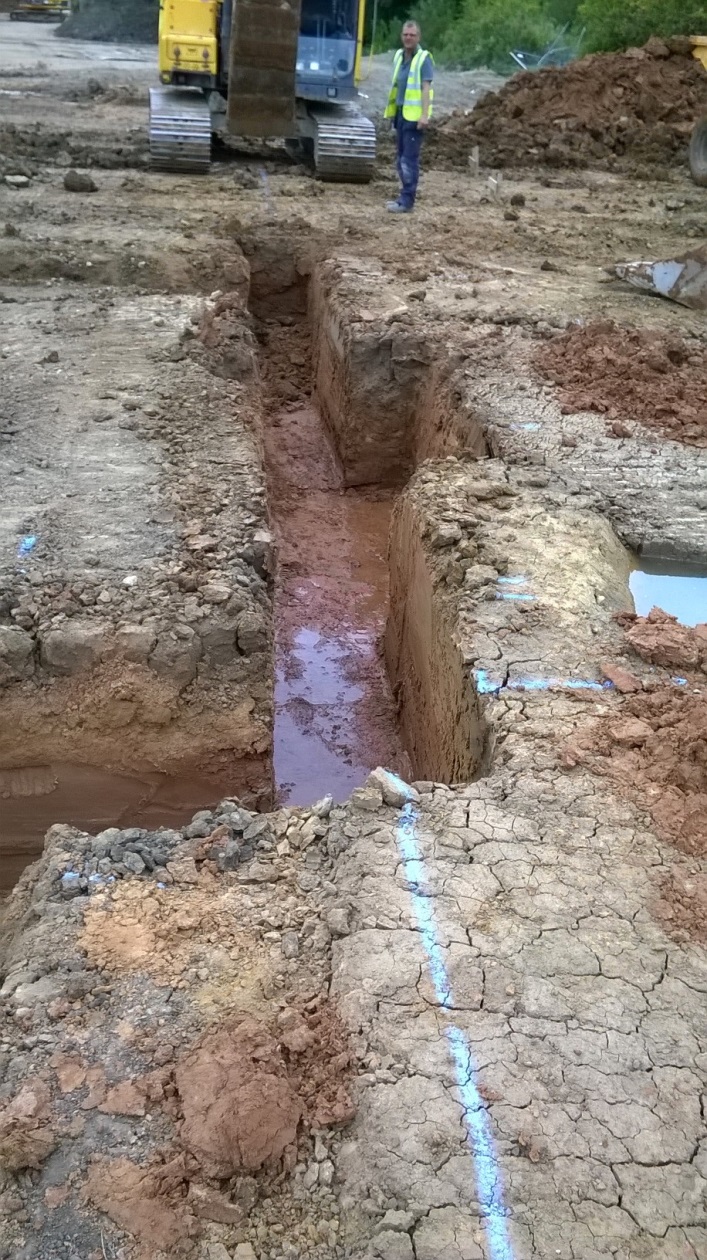 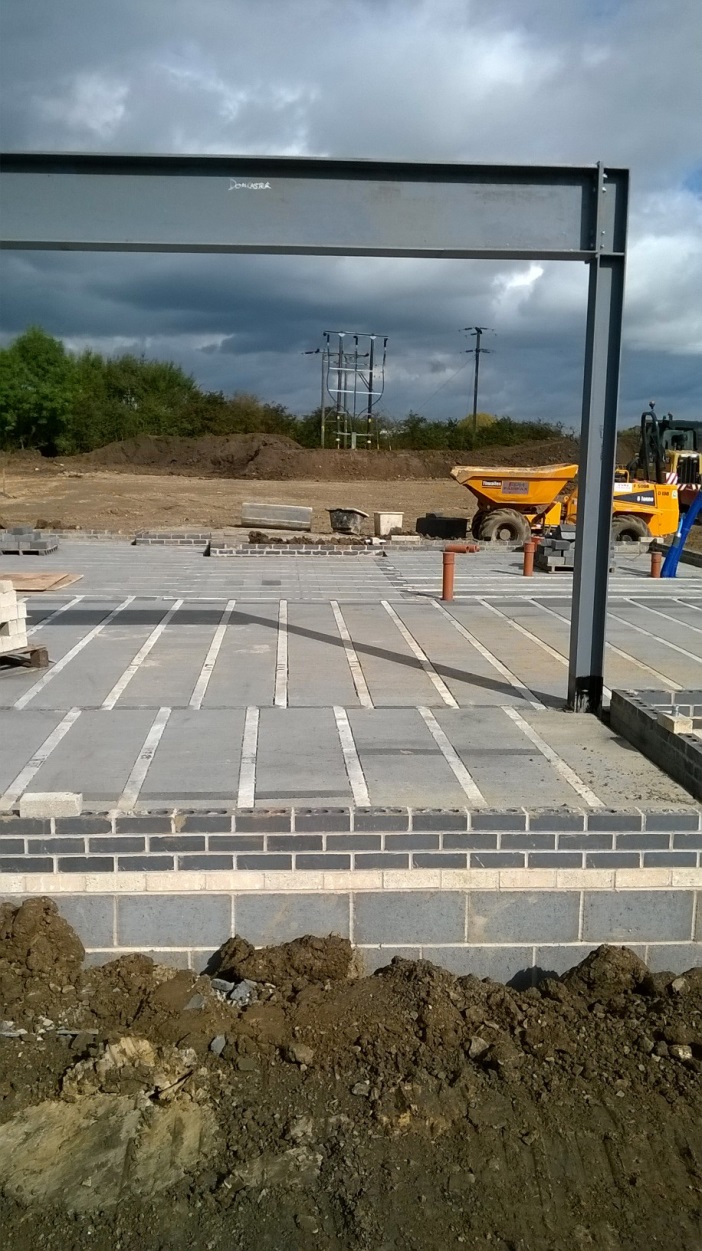 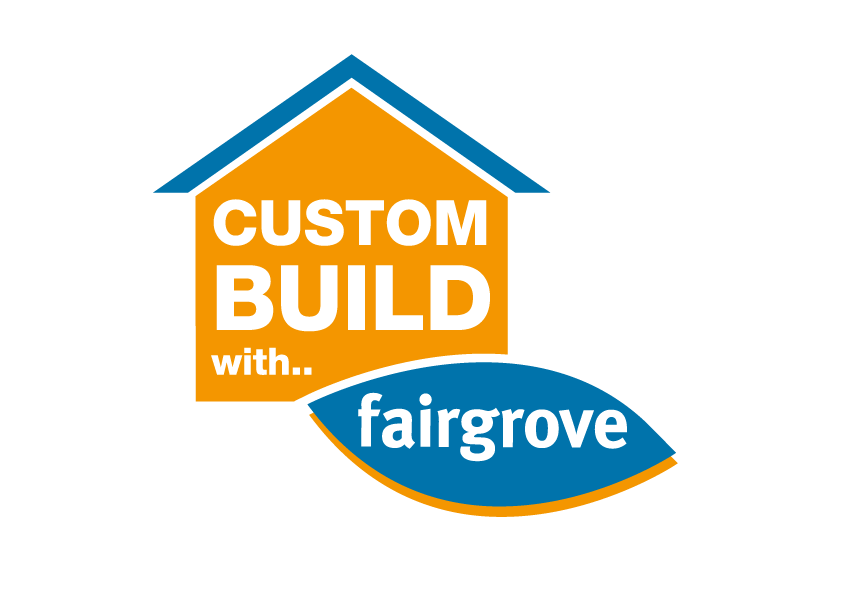 Dominion, Doncaster – Available Designs
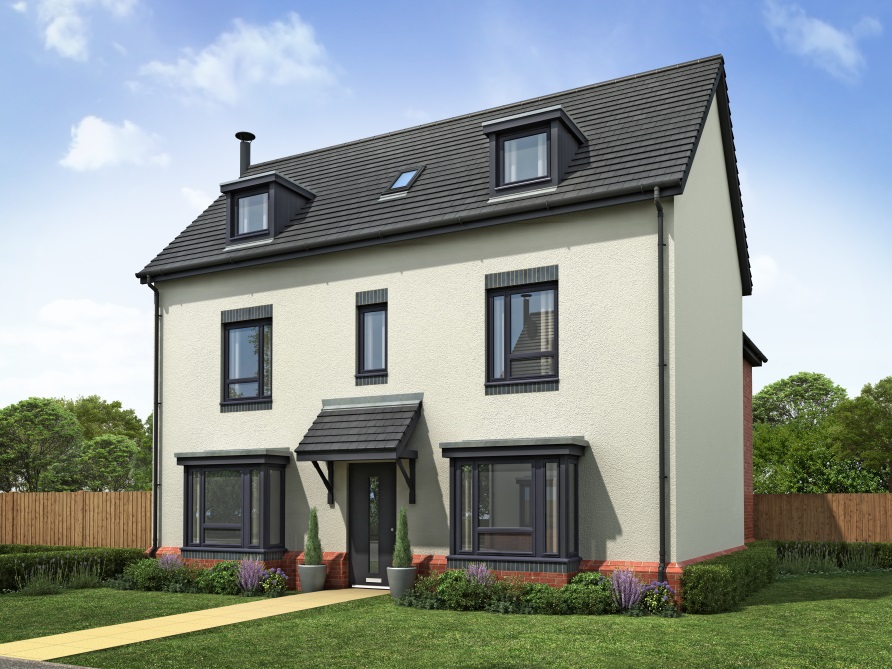 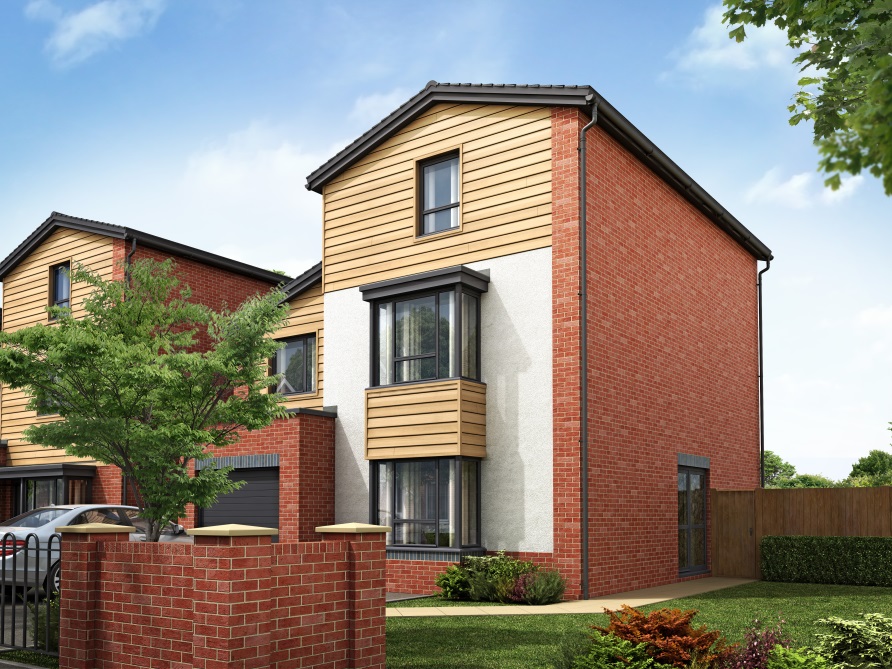 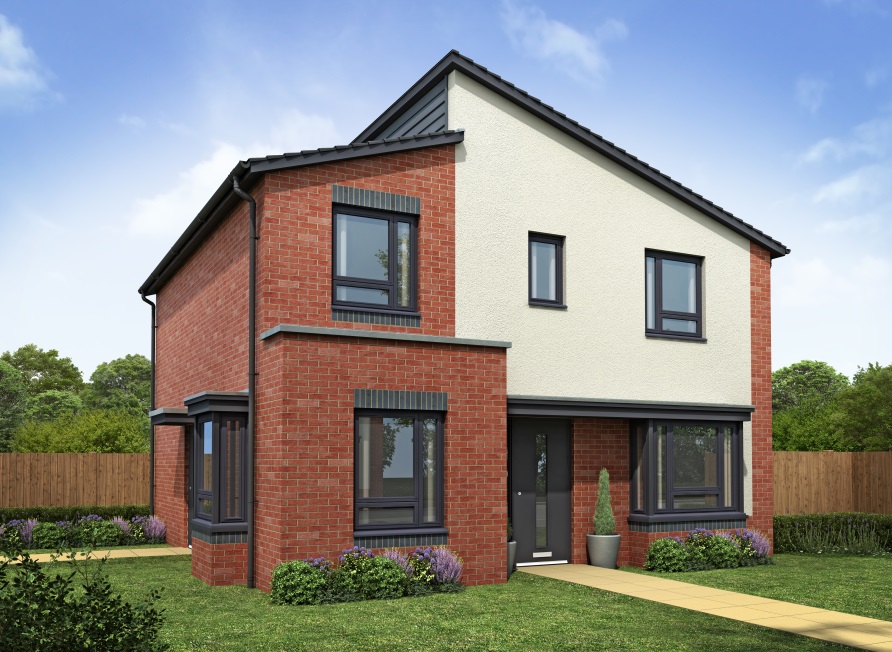 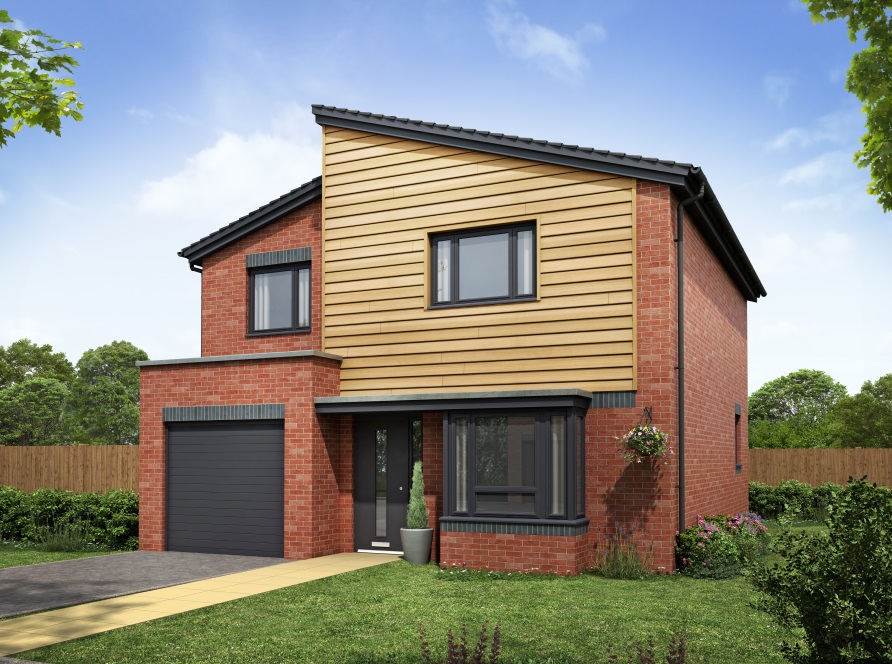